По страницам Красной книги
Подготовила педагог-организатор МБУ ДО «ЦДО «Красноглинский» г.о. Самара Волобуева Е.Е.
Всё – от старой сосны у забораДо большого тёмного бораИ от озера до пруда –Окружающая среда.
А ещё и медведь, и лось,И котёнок Васька небось?Даже муха – вот это да! Окружающая среда.
Я люблю на озере тишь,И в пруду отраженья крыш,Рвать чернику люблю в лесу,Барсука люблю и лису...Я люблю тебя навсегда,Окружающая среда!
В результате влияния человека на окружающую среду уменьшается количество растений, насекомых, птиц и животных.                                                         Многие виды исчезают
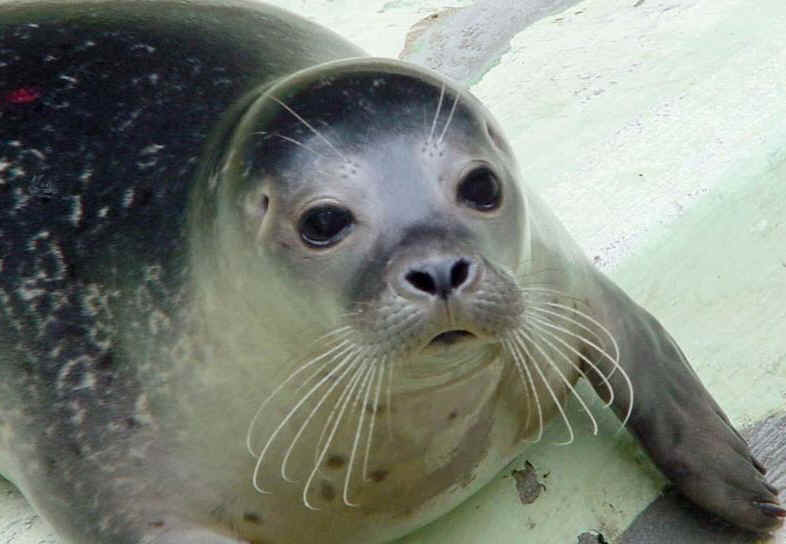 Морская корова
Карибский тюлень-монах
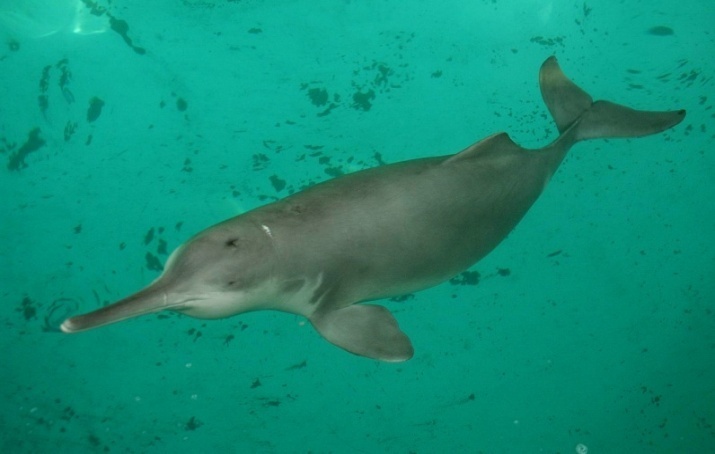 Речной Дельфин Байджи
Словарик
   Анималист - это художник, у которого главными персонажами картин и рисунков являются птицы и животные
     Орнитолог - человек изучающий птиц
     Браконьер - это человек, занимающийся охотой, рыбной ловлей, рубкой леса с нарушением установленных запретов
На нашей планете становится все меньше и меньше растений и животных.
    Люди задумывались об этом ещё в XIX в
    
     В 1948 г. в небольшом городке Фонтебло                   (Франция) на конференции был основан Международный союз охраны природы. Составили список животных и растений, которые исчезли.                                                                                     Назвали этот список Красной книгой                             
  
    Главным автором Красной книги стал английский орнитолог и художник- анималист Питер Скотт
В нашей стране Красная книга вышла                           
в 1978 г
    
    Сначала это была одна небольшая книга.                                    

        Потом страниц в ней стало гораздо больше
Президент России уделяет большое     внимание охране животных и птиц.  Например, его беспокоит сокращение числа амурских тигров. 
    
     Амурский тигр относится к числу животных, которые занесены в Красную книгу России. Осталось всего 450 тигров этого вида. Амурский тигр обитает на территории Приморского края.
     
     По своим размерам амурский тигр больше льва, а вес иногда превышает 200 кг.         
      Рисунок на шкуре тигра уникален, как отпечатки пальца у человека. Не бывает двух тигров с одинаковым узором. 
      Амурский тигр обладает огромной силой. Охотятся тигры, в основном, на крупных животных, таких, например, как кабан и пятнистый олень. Когда дичи в лесах становится мало, амурские тигры иногда нападают на крупный домашний скот и собак. Амурский тигр умеет не только охотиться, но и рыбачить – во время нереста он ловит рыбу на перекатах горных рек.
В.В. Путин часто бывает в Приморье, где обитают амурские тигры, посещает заповедники, реабилитационные центры
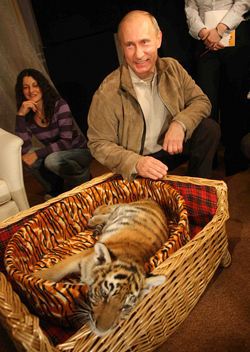 Стерхи - это редкий вид журавлей, занесенный в Красную книгу
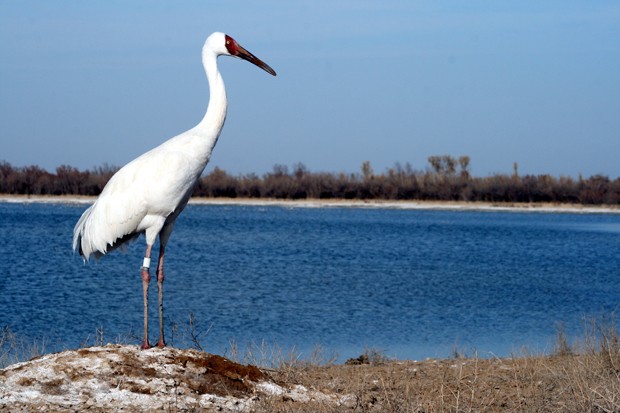 В заповеднике в Рязанской области провели эксперимент, для того, чтобы научить подросших птенцов летать в стае, чтобы затем отпускать в дикую природу выращенных в неволе птиц. 
    
    В.В.Путин купил на свои деньги дельтаплан. Надел белый костюм, чтоб птицы приняли его за «своего». Птицы решили, что это их вожак и полетели за дельтапланом
Для России полет Владимира Путина во главе косяка журавлей был первым. Впервые подобный эксперимент провели американские ученые в 2001 году.
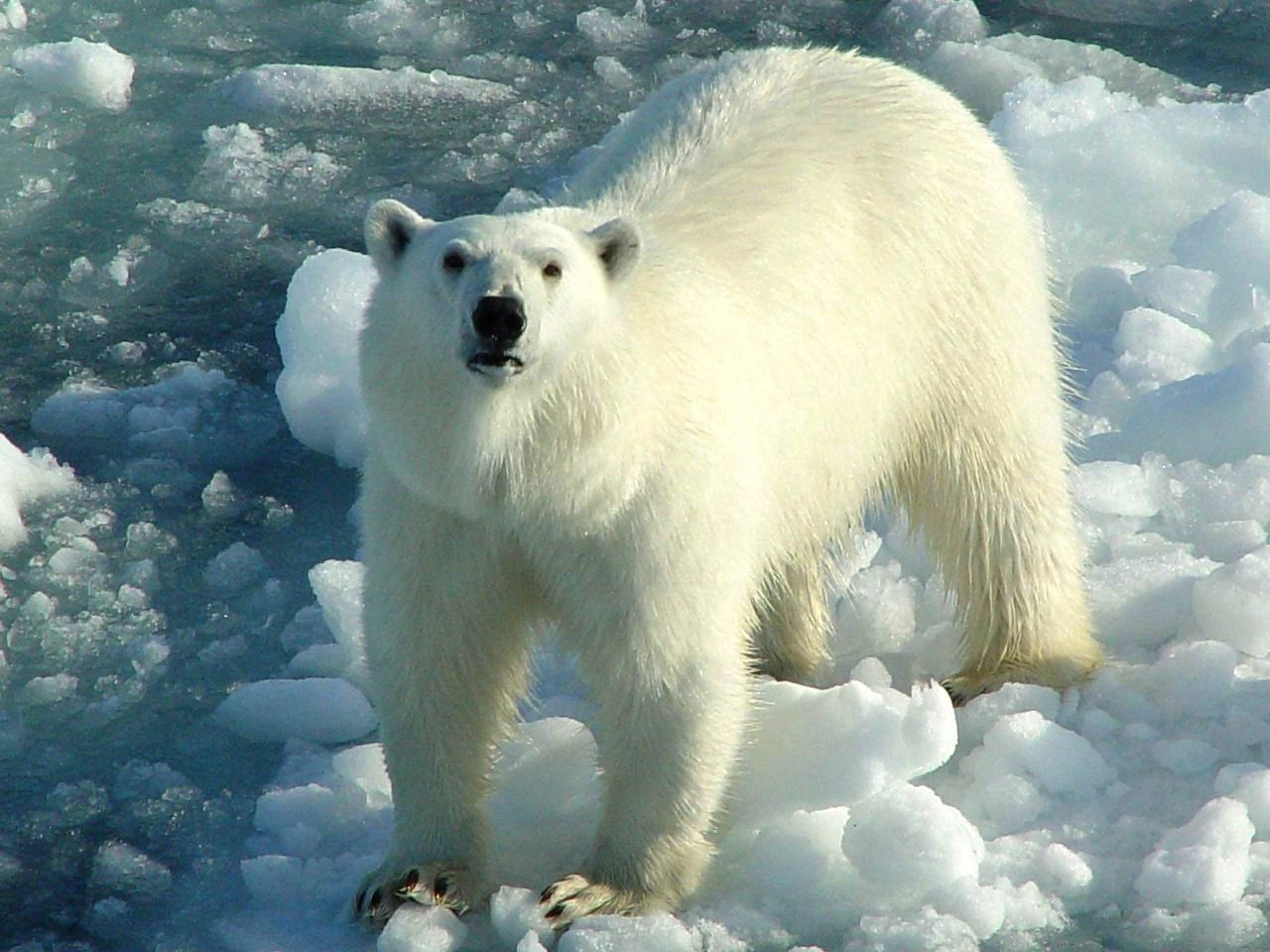 Снежный барс
Белый медведь
На территории Самарской области многие растения и животные нуждаются в сохранении и восстановлении численности.  Это: 
    более 300 видов растений,                                                           более 270 видов животных,                                                 более 185 видов насекомых,                                         более 43 вида птиц,                                                                        более 8 видов рыб.
 В Самарской области Красная книга вышла     в 2007 г
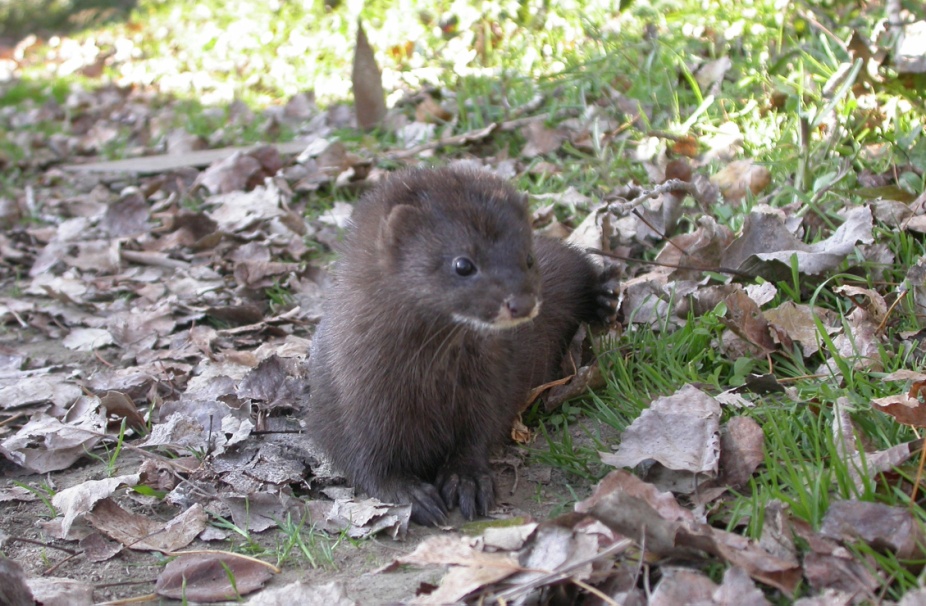 Норка Европейская
Выхухоль
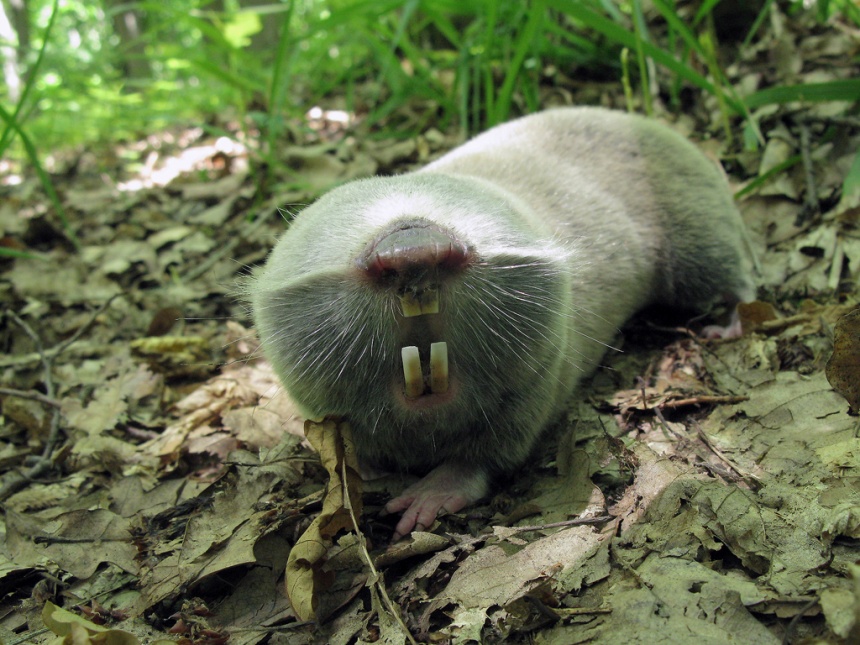 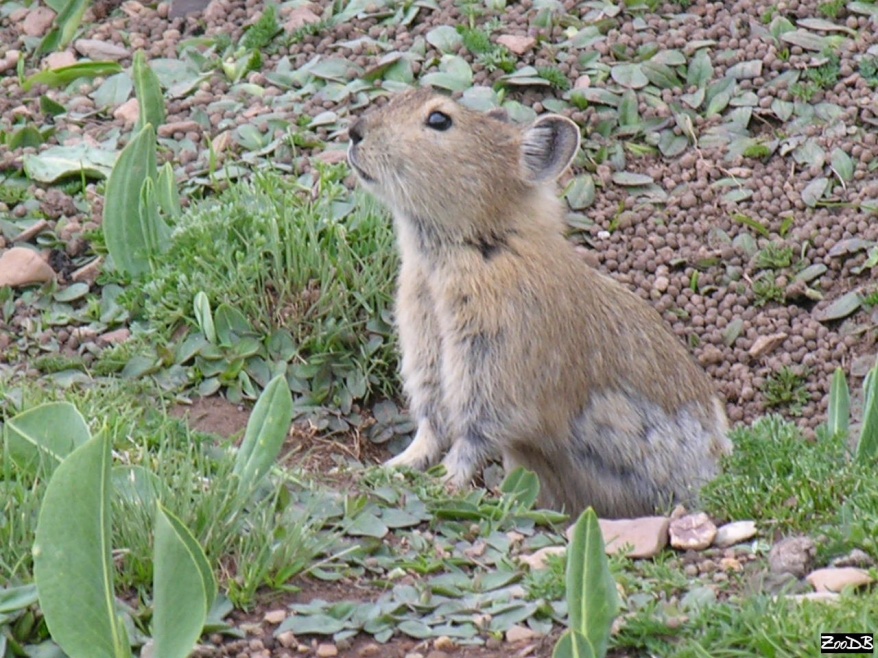 Слепыш Обыкновенный
Степная Пищуха
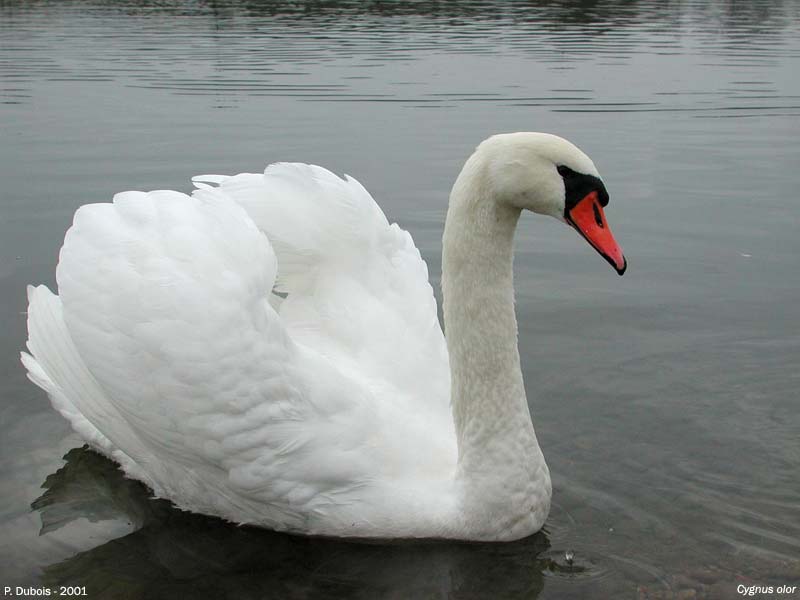 Лебедь-Шипун
Глухарь
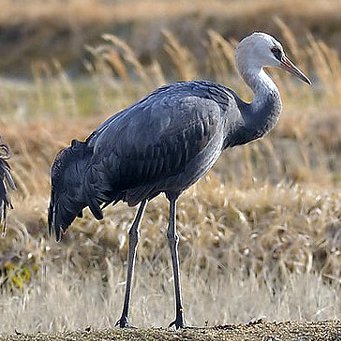 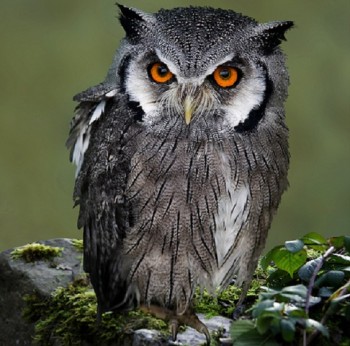 Черный журавль
Сова Сплюшка
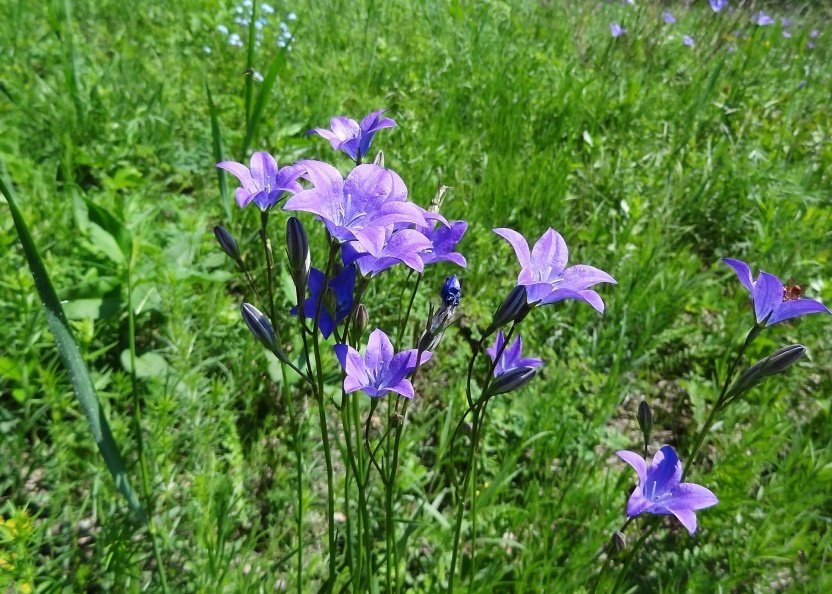 Колокольчик Волжский
Гусиный Лук Удивительный
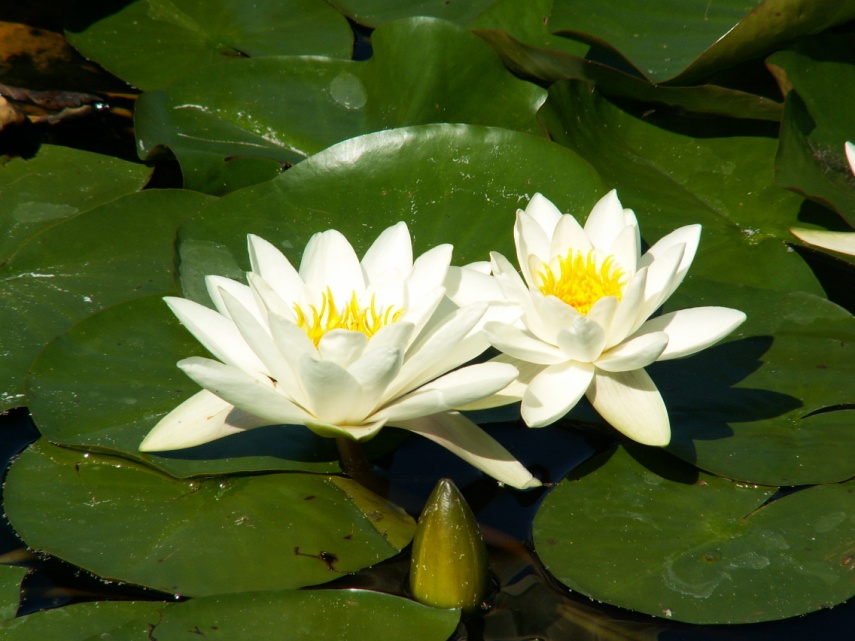 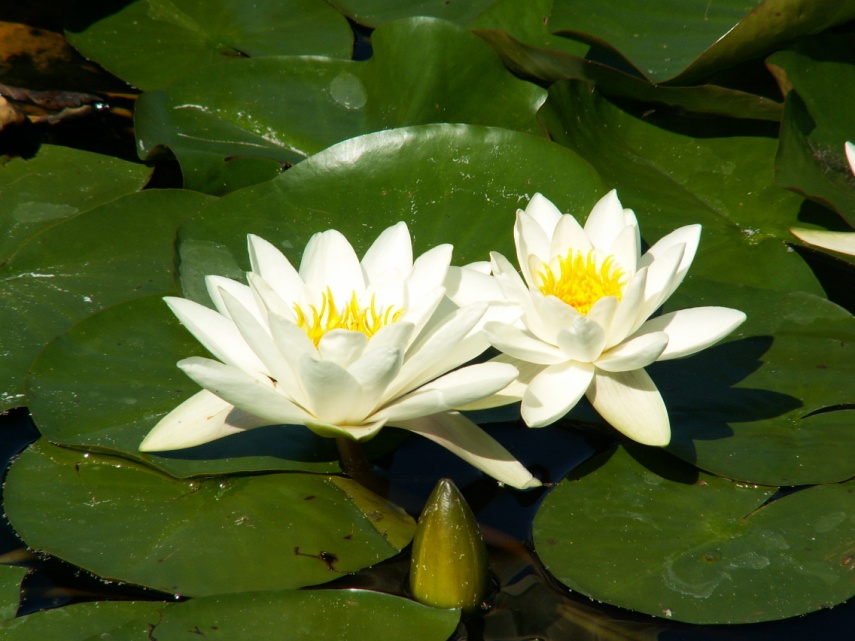 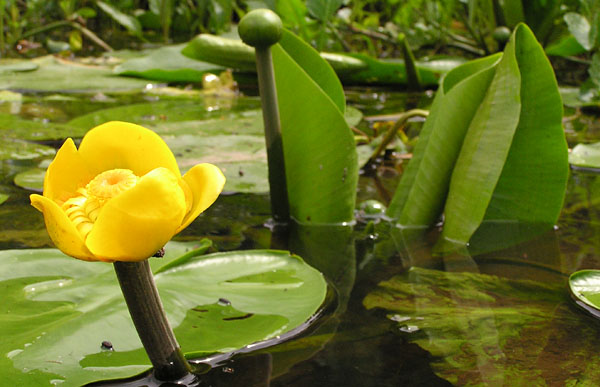 Кубышка Желтая
Кувшинка
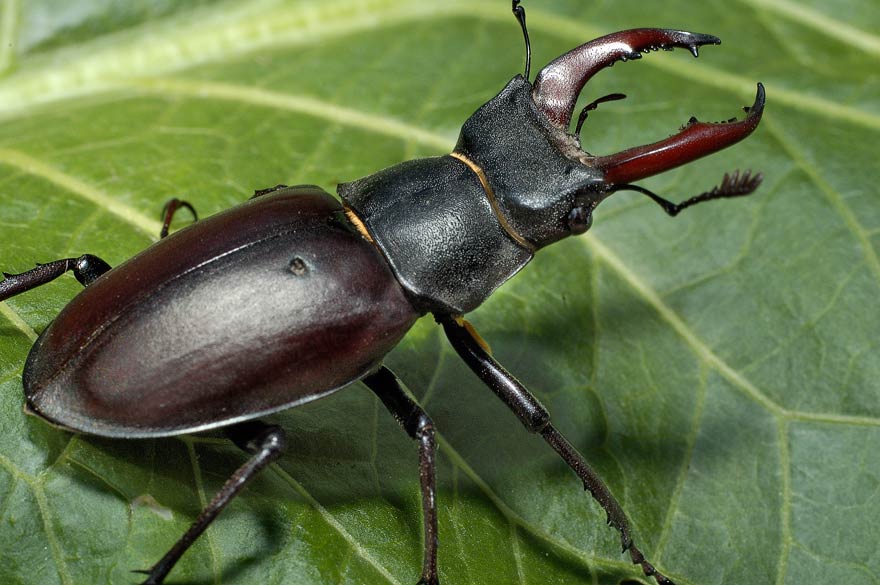 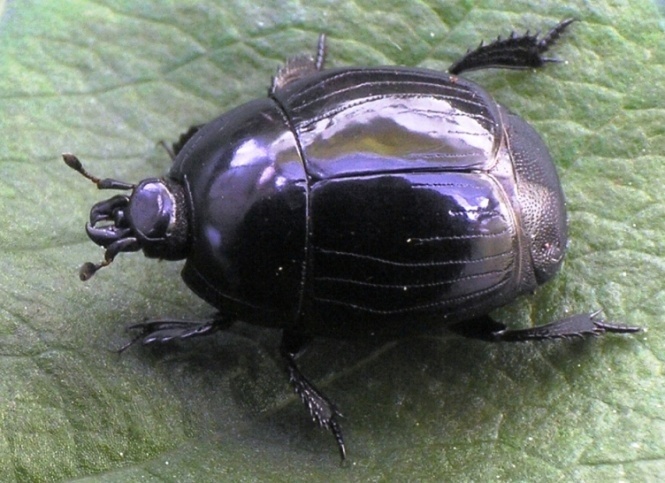 Бронзовка зеленая
Жук-Олень
Гистер Мрачный
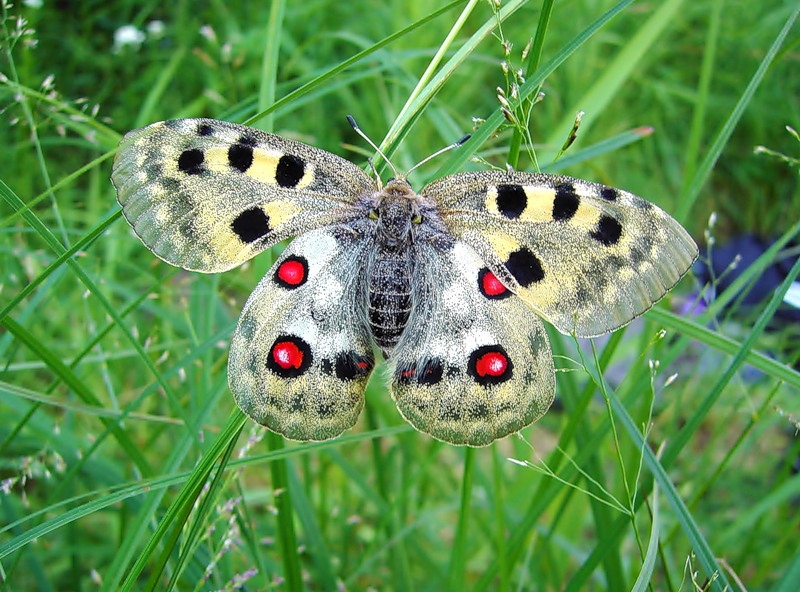 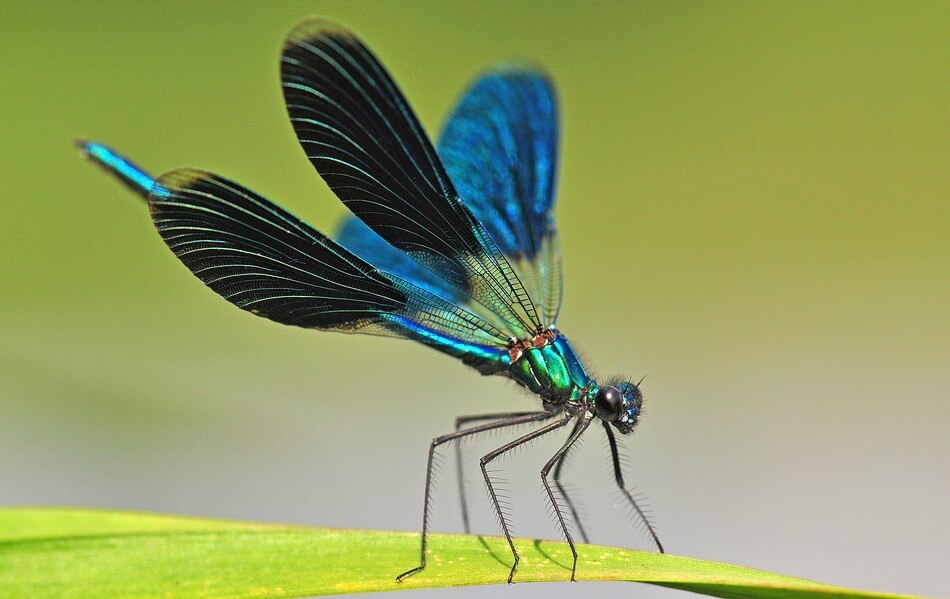 Стрекоза Красотка-девушка
Бабочка Аполлон
Некоторые животные в Самарской области уже исчезли!!!
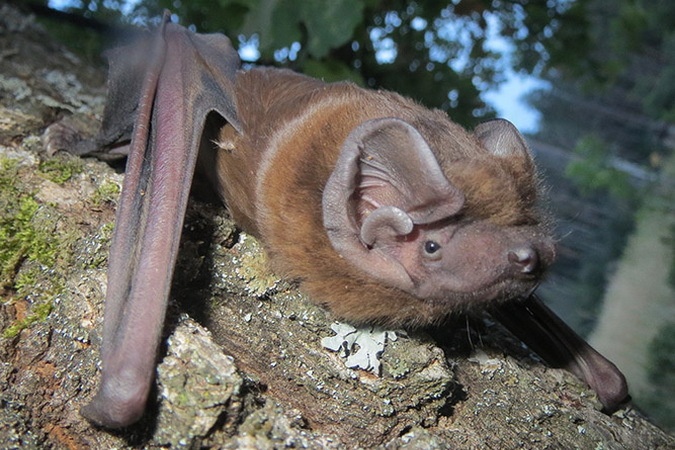 Вечерница Гигантская
Олень Благородный
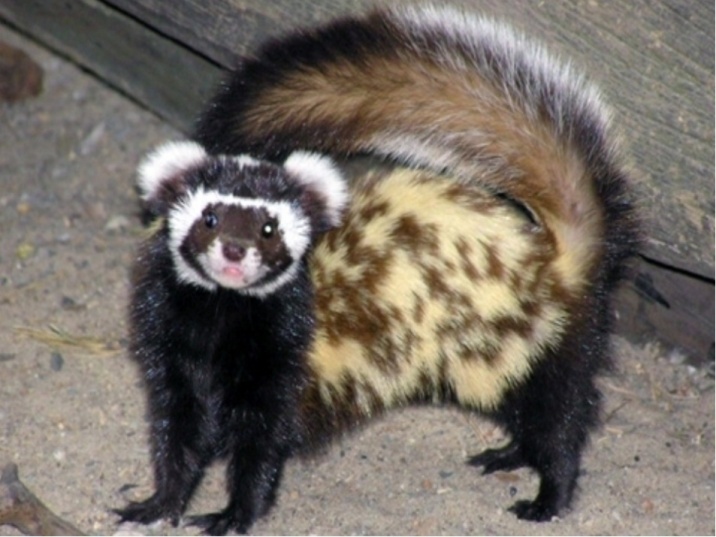 Перевязка Южнорусская
Правила друзей природы
Не ломай ветки деревьев и кустарников 
 
Не повреждай кору деревьев 
 
Не рви в лесу и на лугу цветы 
 
Не лови бабочек, шмелей, стрекоз и других насекомых 
 
Береги лягушек, жаб, головастиков 
 
Не лови диких животных или их детенышей, не уноси их домой 
 
Не подходи близко к гнёздам птиц и не разоряй их
 
Не оставляй в лесу, на лугу, у реки, у моря мусор  

Не бросай мусор в водоёмы
 
Не шуми в лесу
Мероприятия
Организация акций по охране природы
Проведение субботников
Изготовление кормушек и скворечников
Подкармливание птиц в холодное время года
Конкурсы рисунков и фотографий природы
Изготовление буклетов
Вывод      
      
       Очень важно не только знать, какие растения, птицы и животные занесены в Красную книгу Самарской области, но и соблюдать правила друзей природы, проводить мероприятия по охране окружающей среды, много читать, интересоваться проблемами окружающей среды, а значит, помочь сохранить природу. 
    Нет ненужных растений и животных. Человек живет в природе, человек – сам часть природы, и от природы зависит жизнь человека.    
                                                                                             
      Без природы человек не сможет существовать!
ВИКТОРИНА
Сказка Г.Х.Андерсена, в которой                                          главный герой – редкая птица
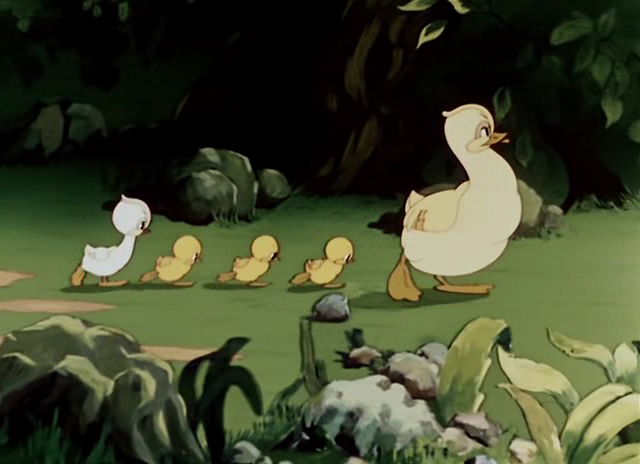 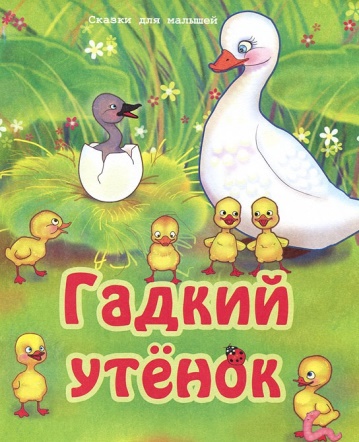 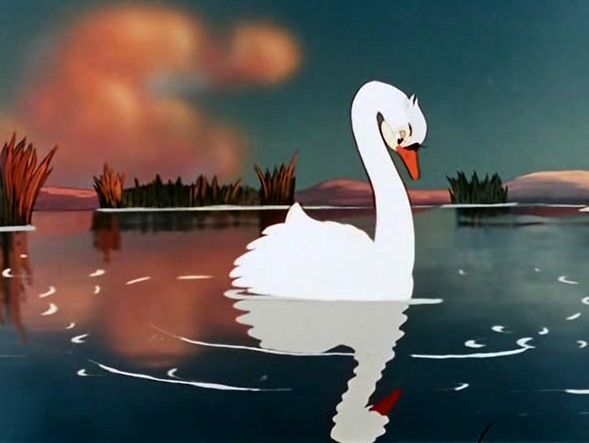 Герой известного мультика – редкое животное
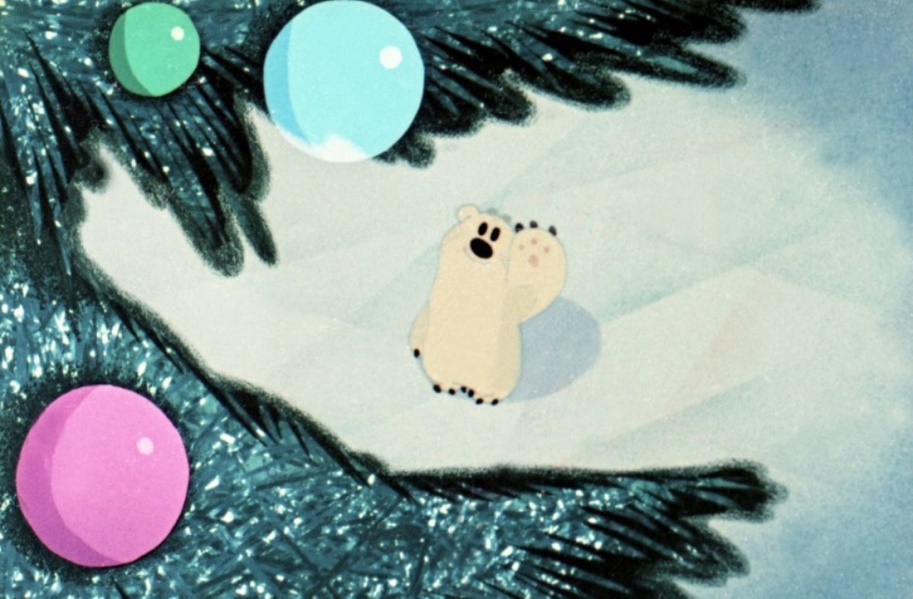 УМКА
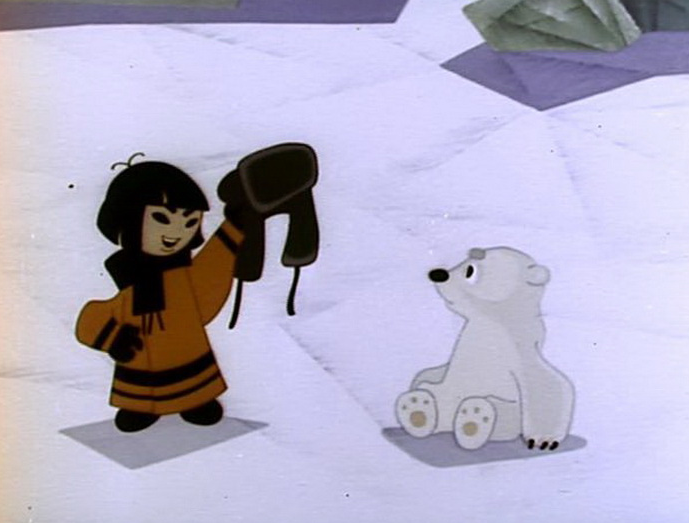 Найди морскую корову
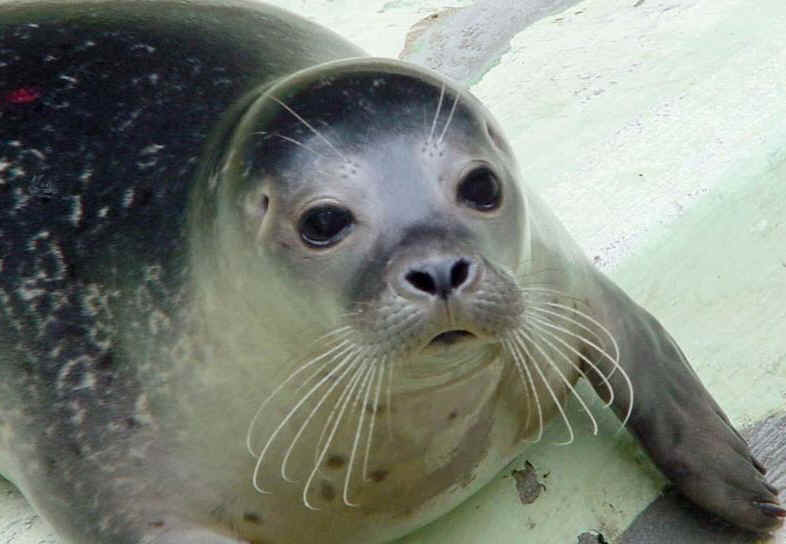 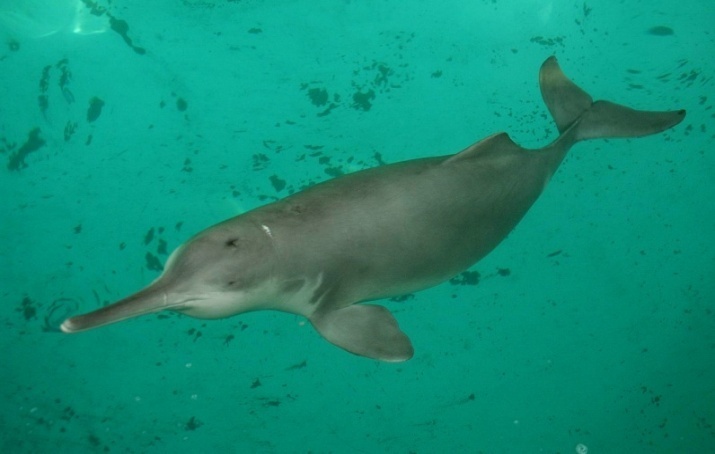 Найди редких животных Самарской области
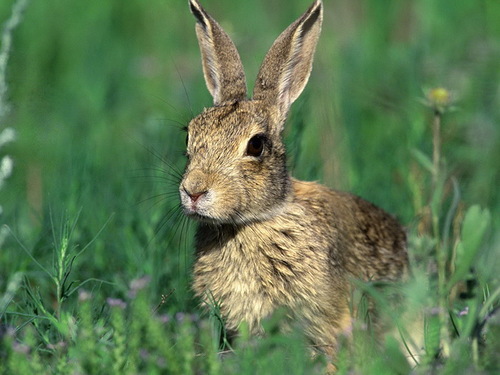 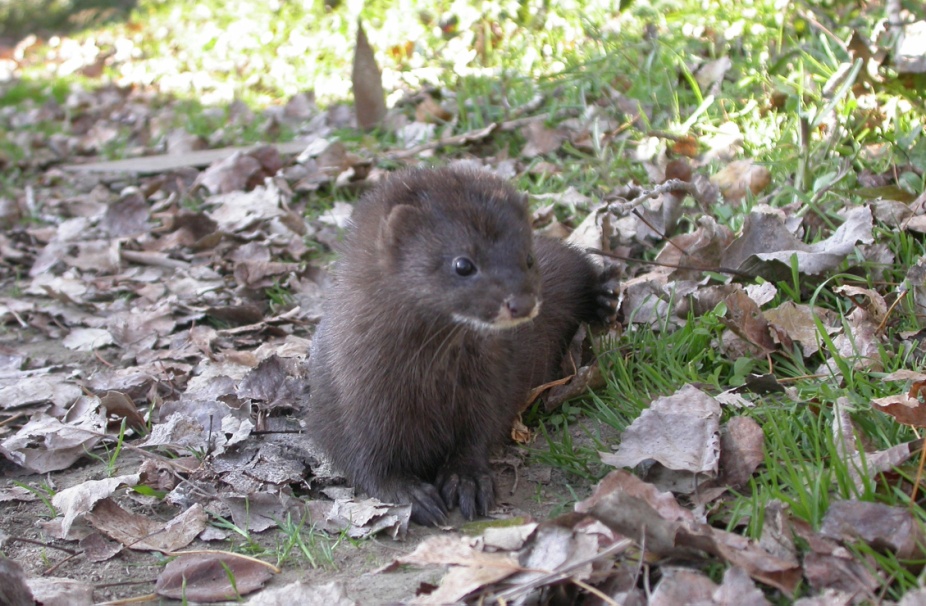 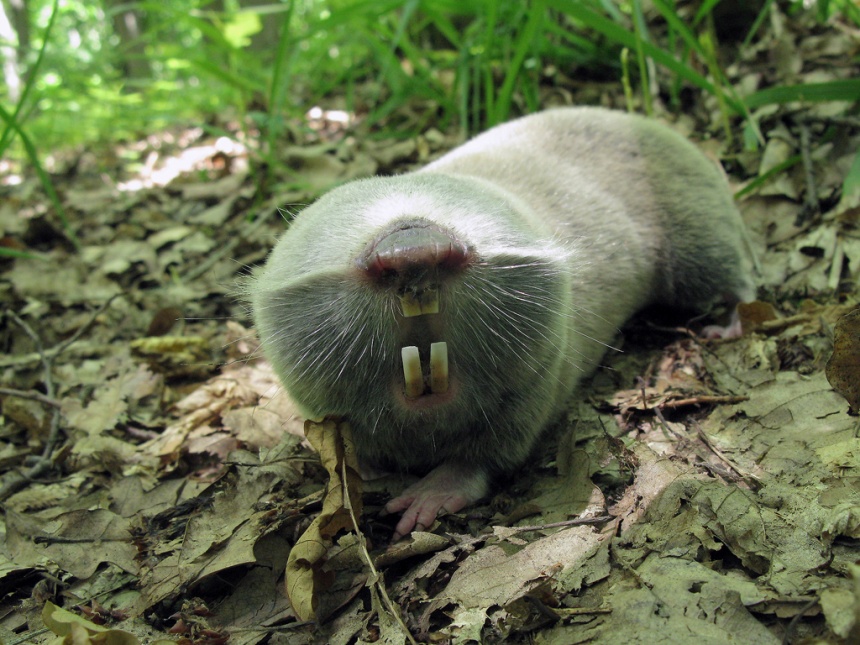 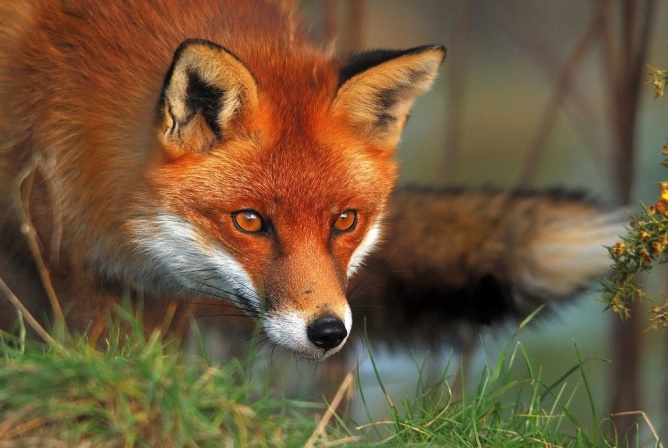 Найди волжский колокольчик
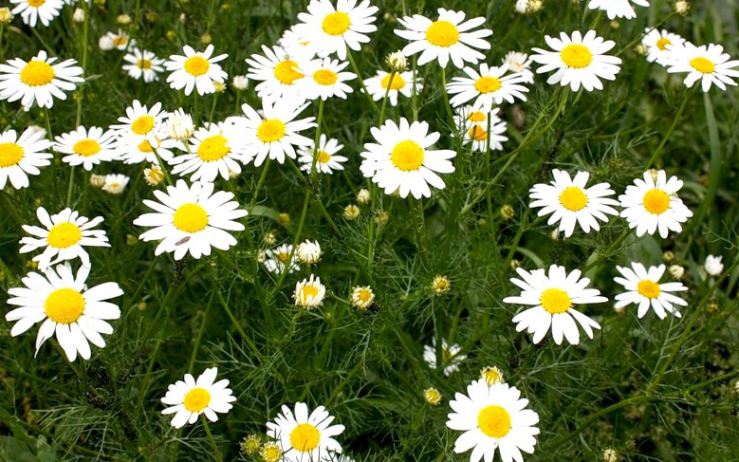 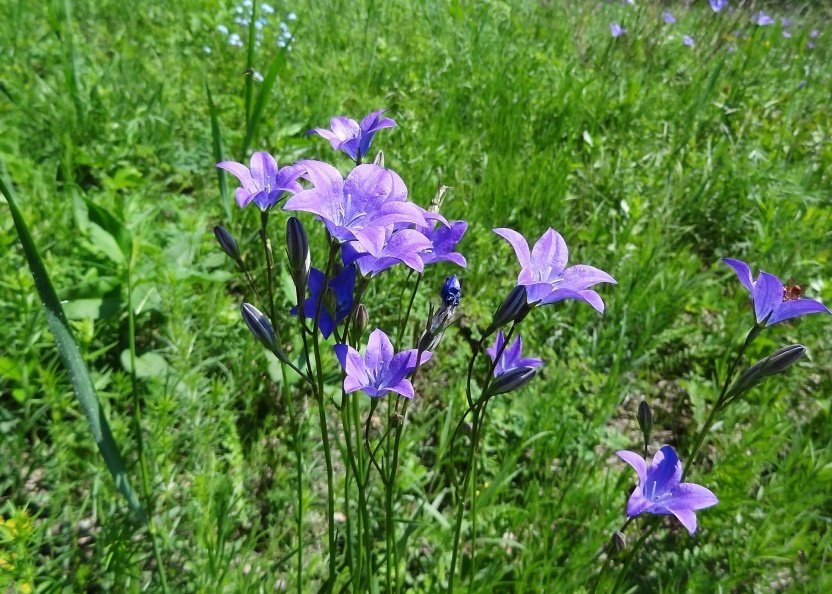 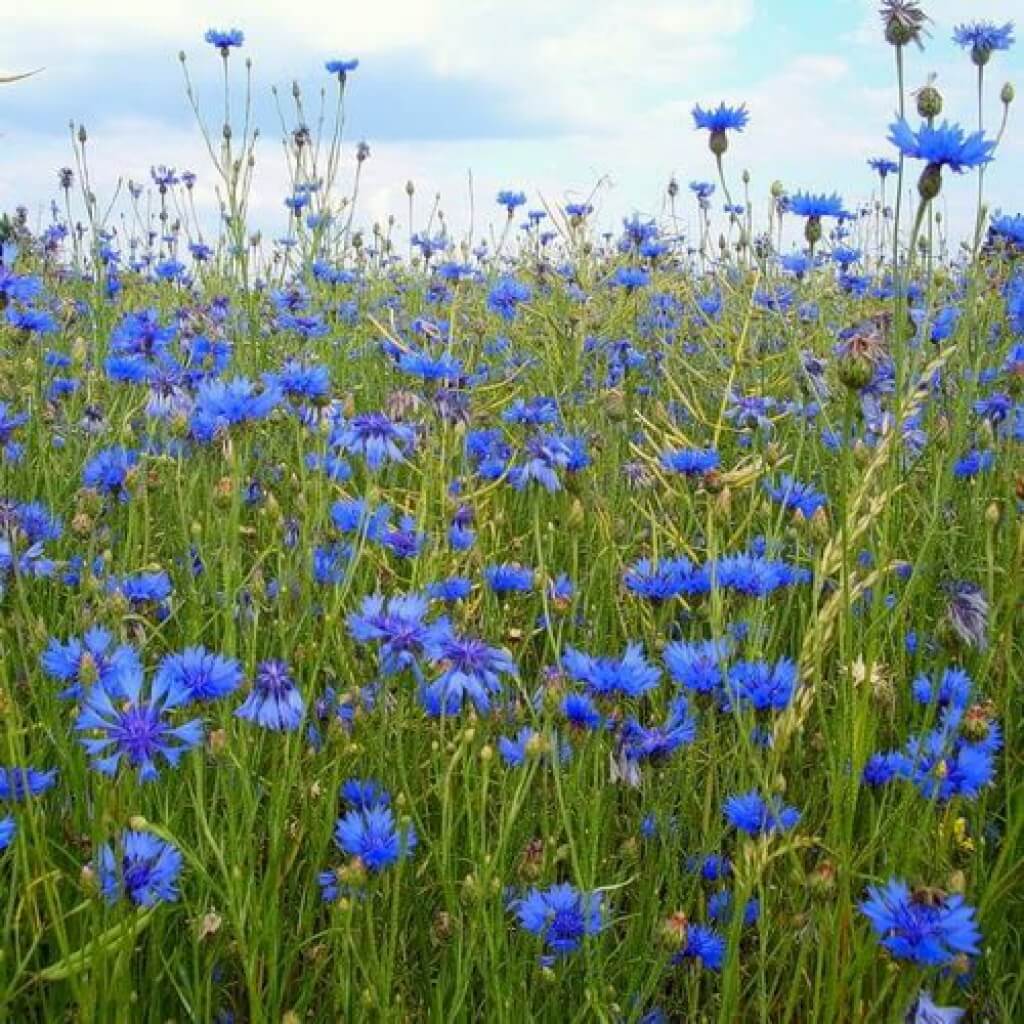 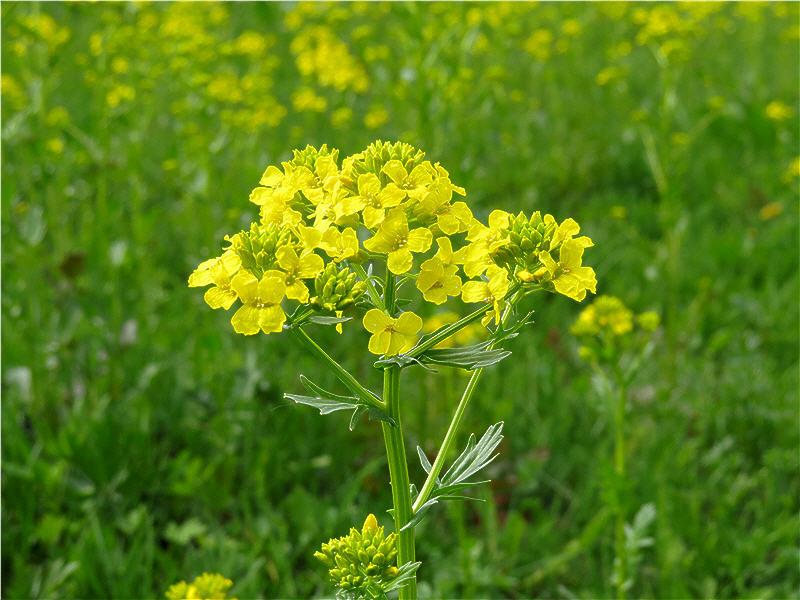 СПАСИБО ЗА ВНИМАНИЕ!
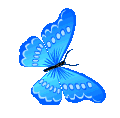